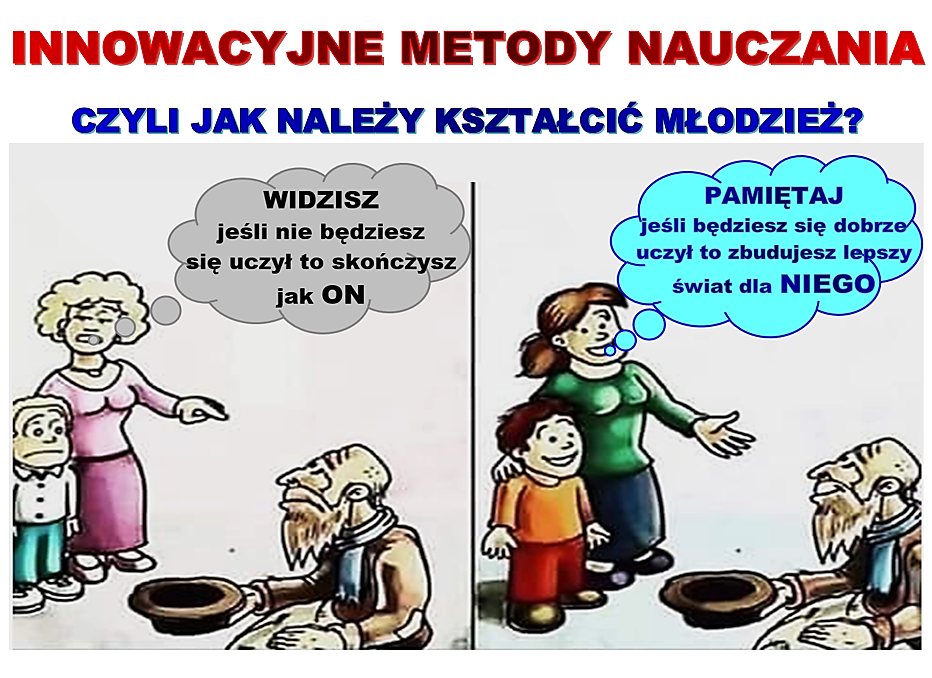 Opracował: mgr inż. Mieczysław Wilk
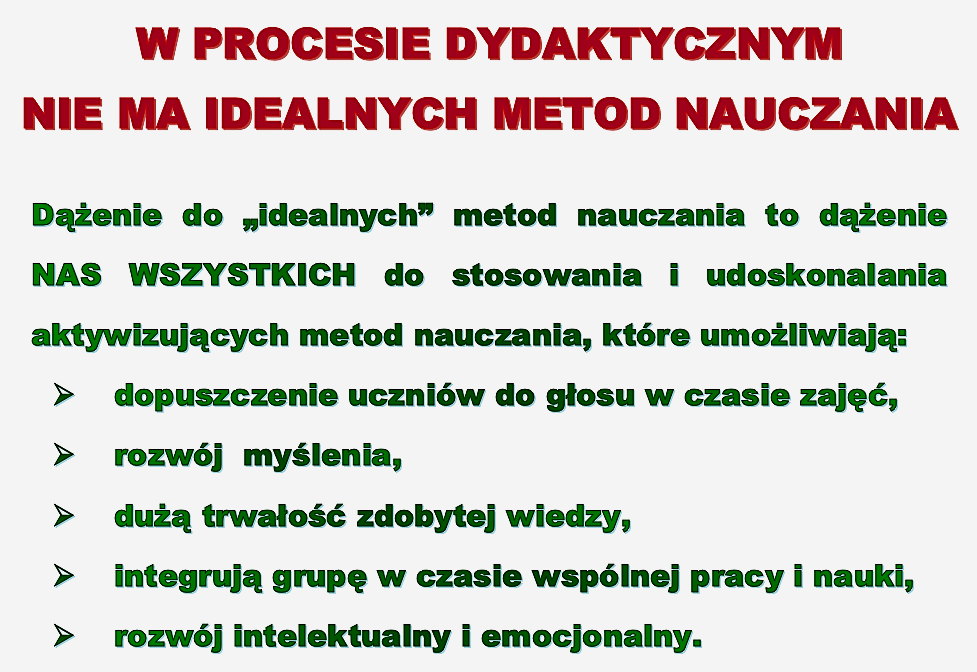 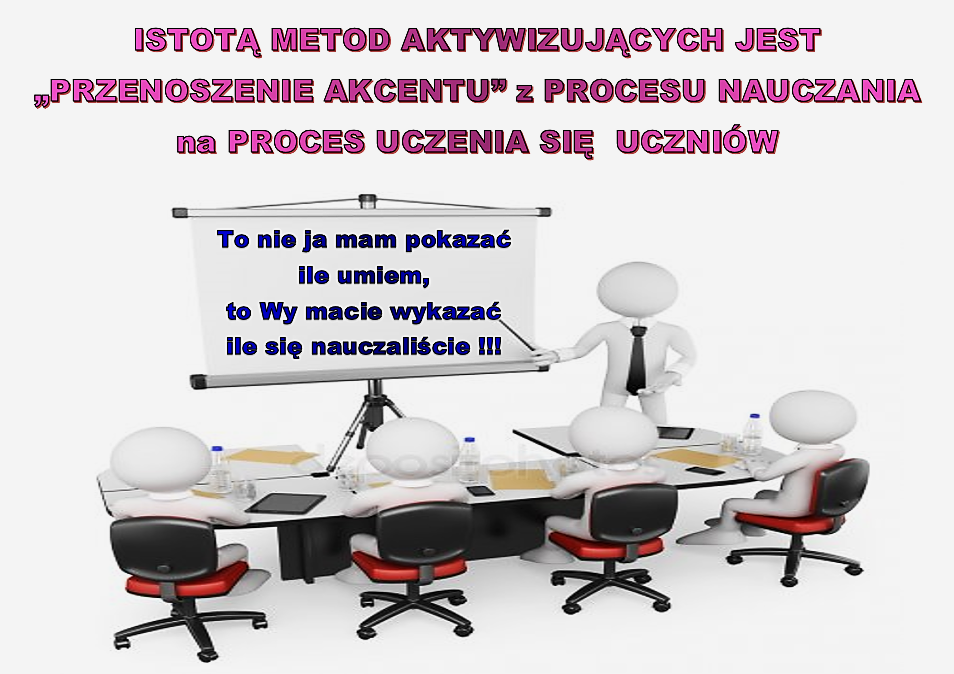 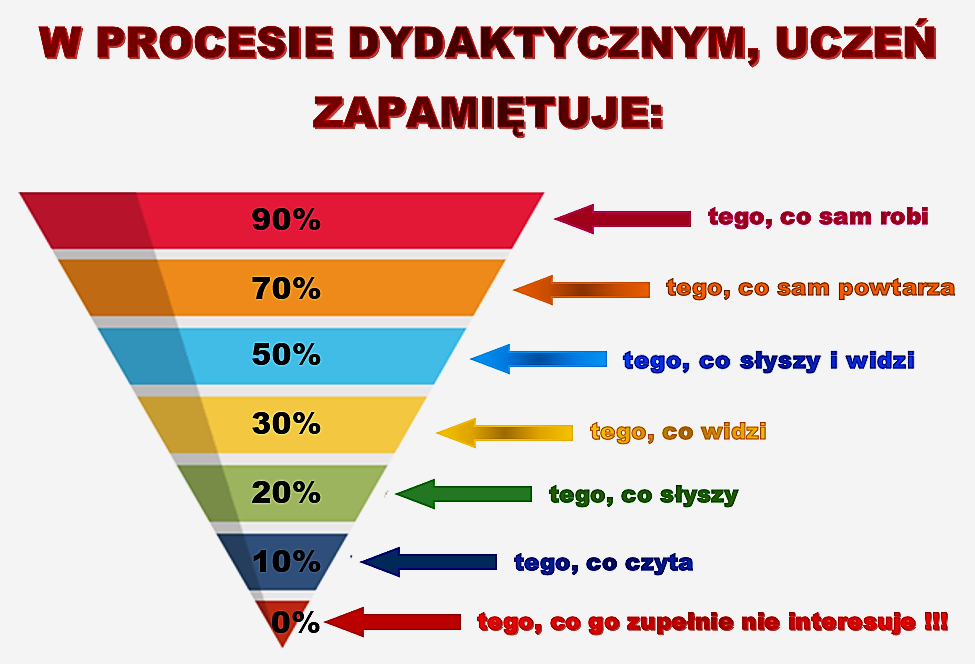 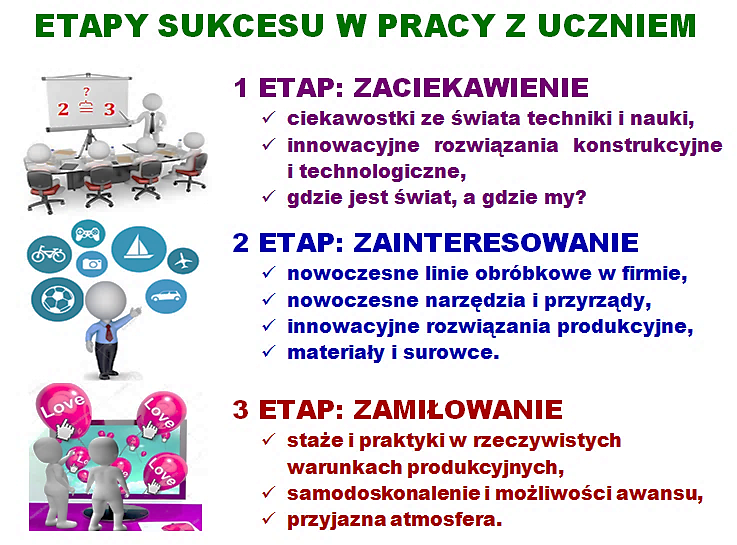 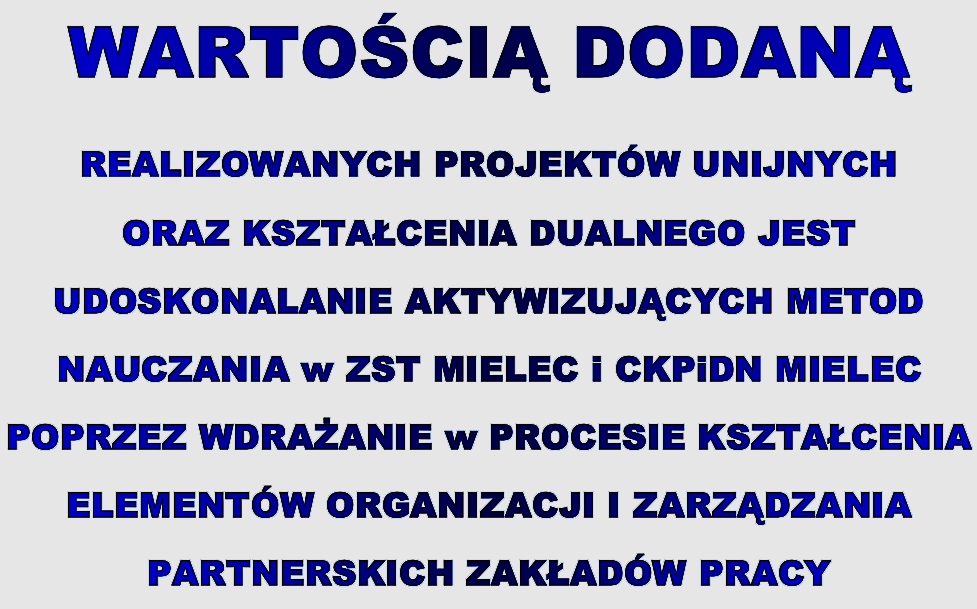 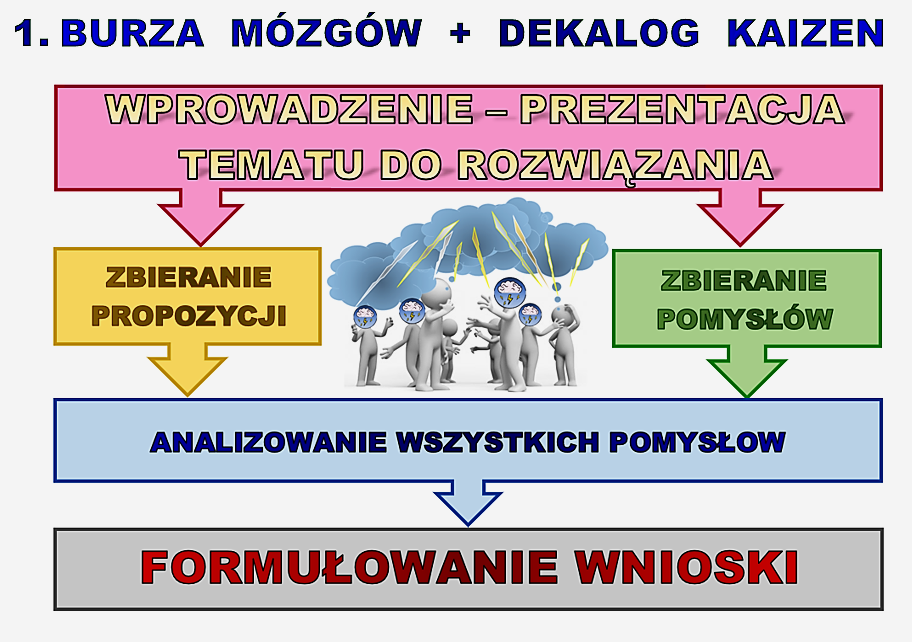 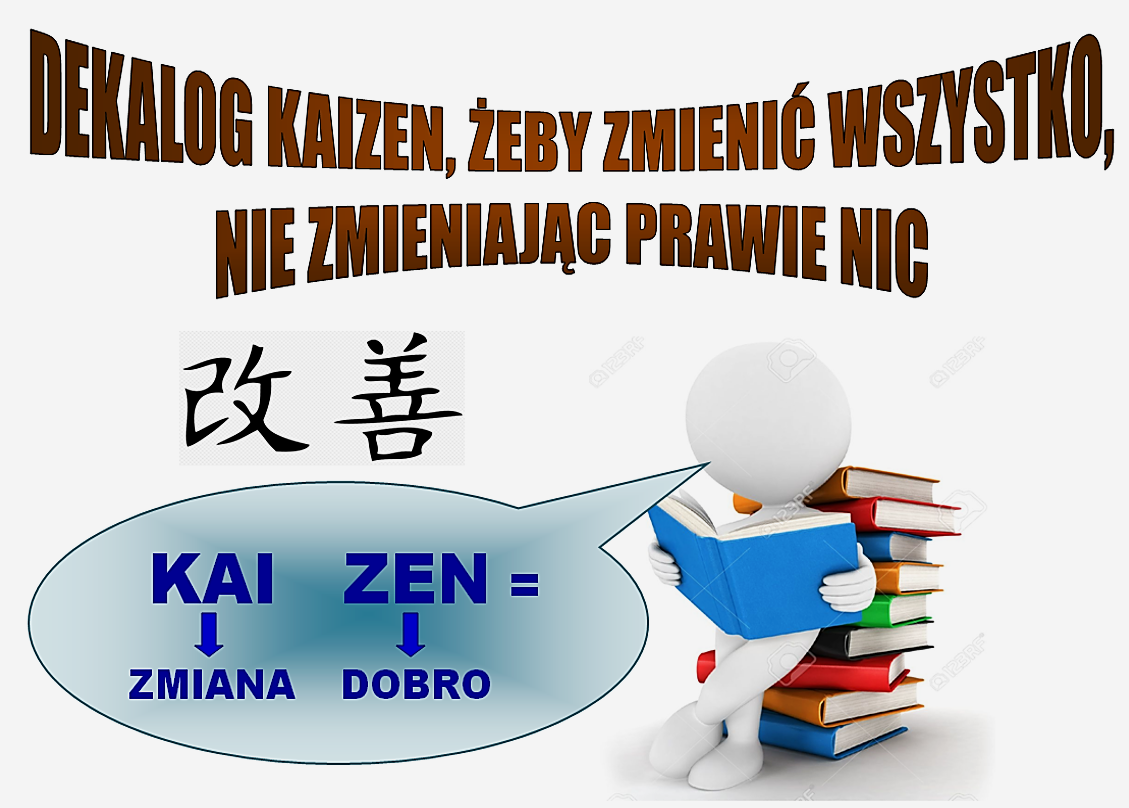 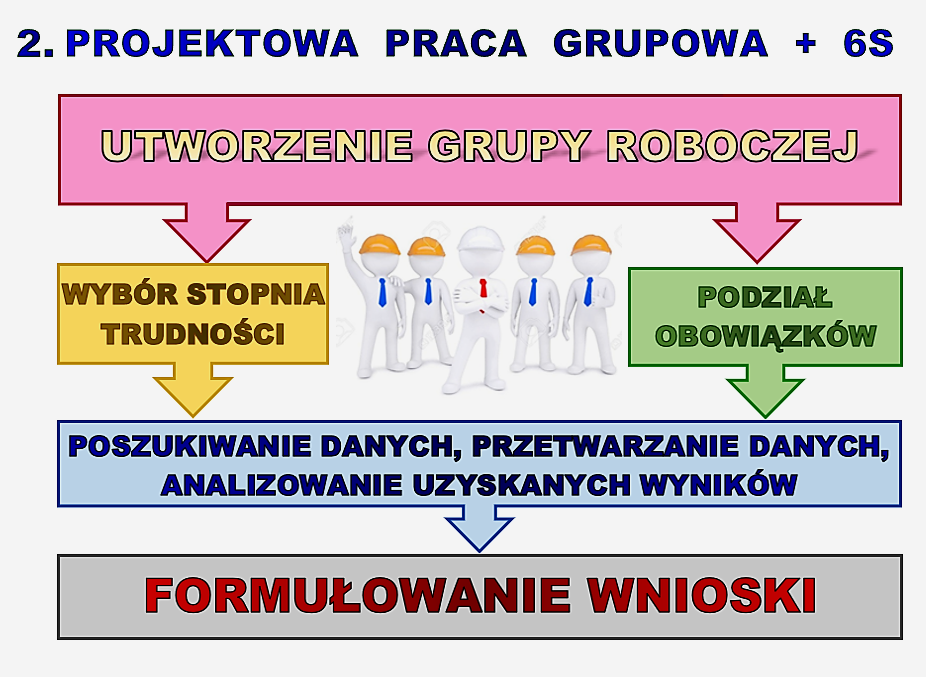 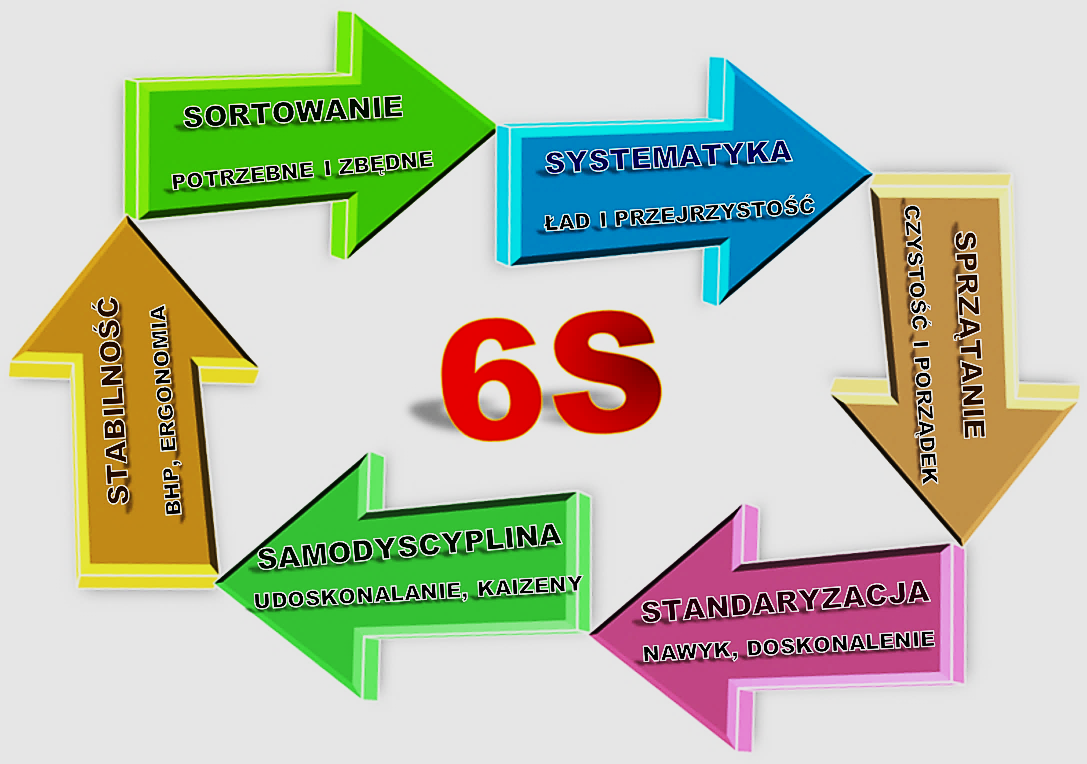 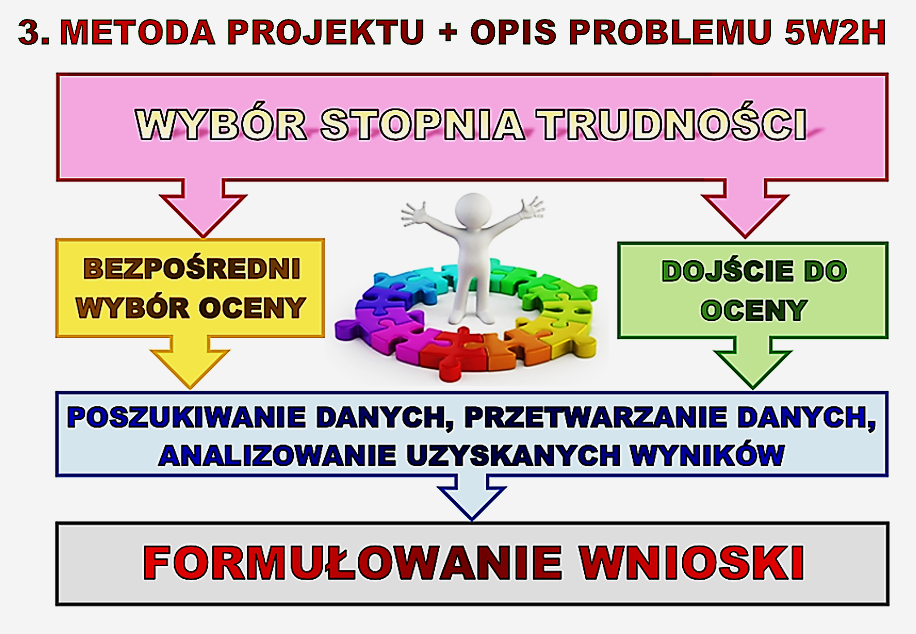 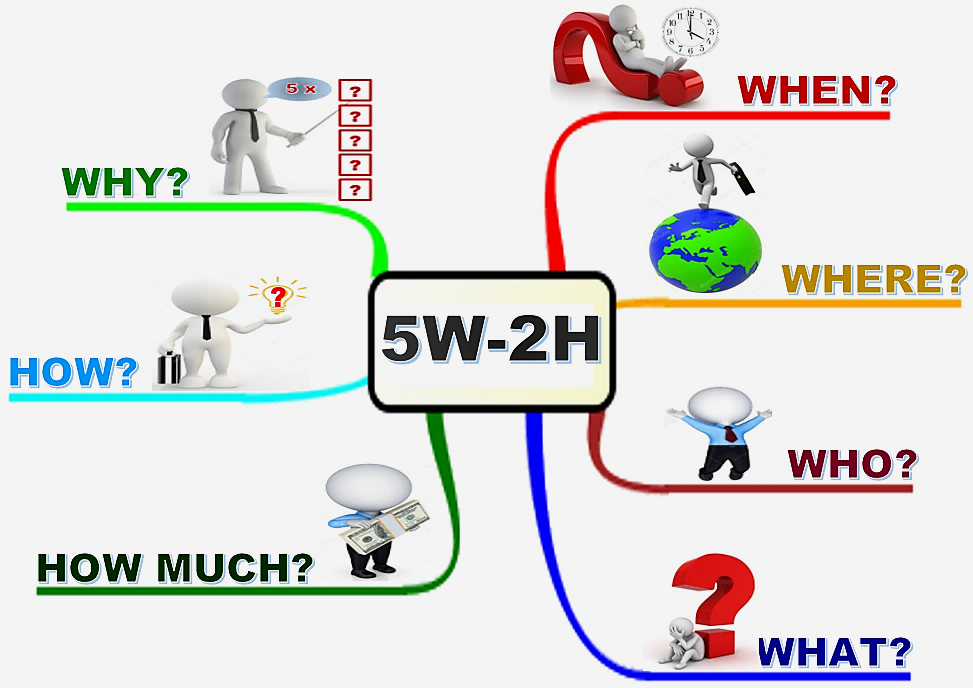 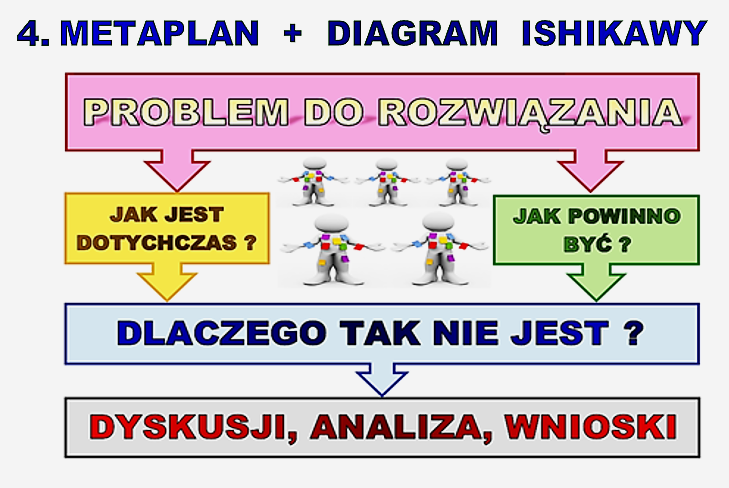 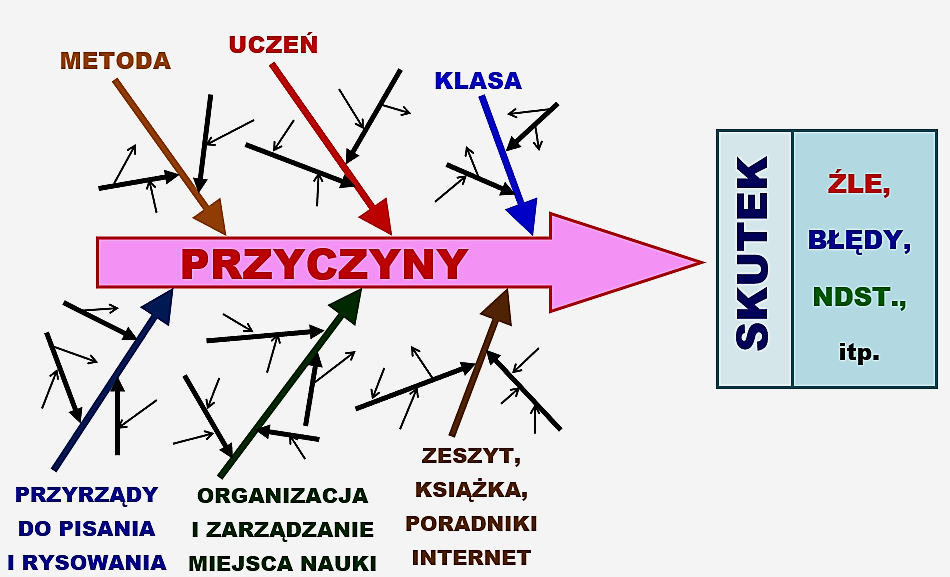 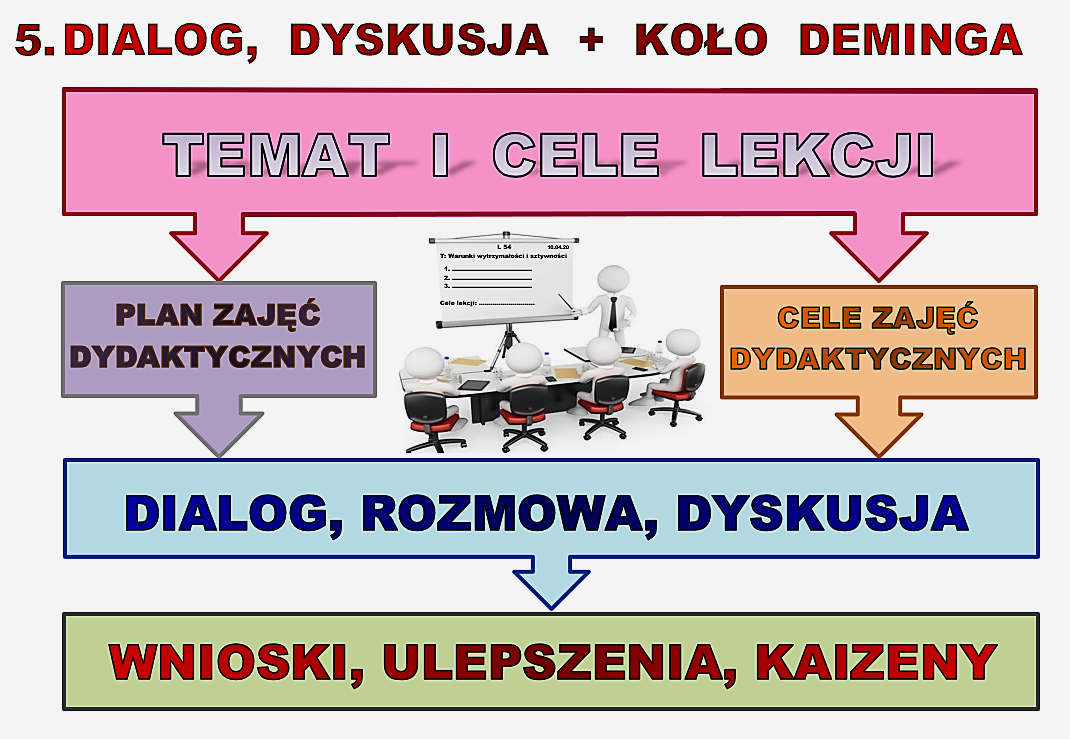 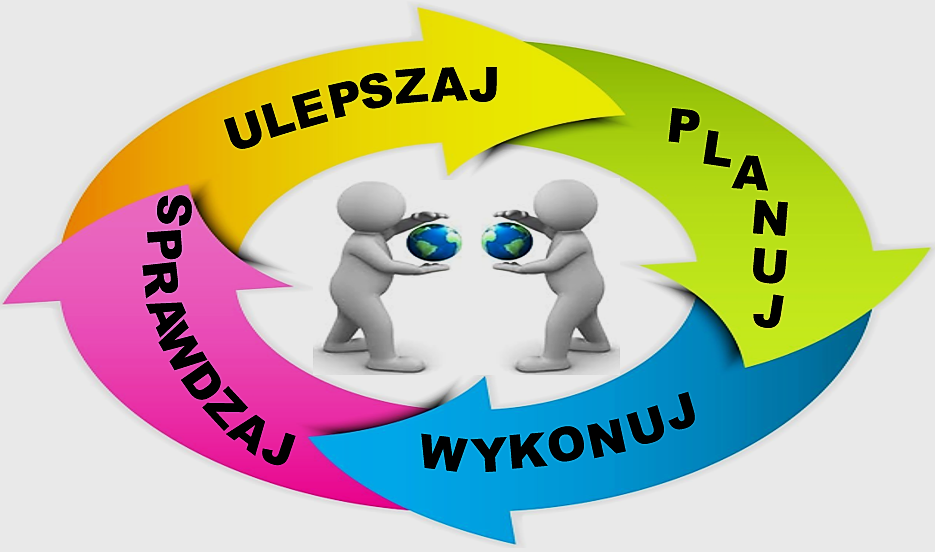 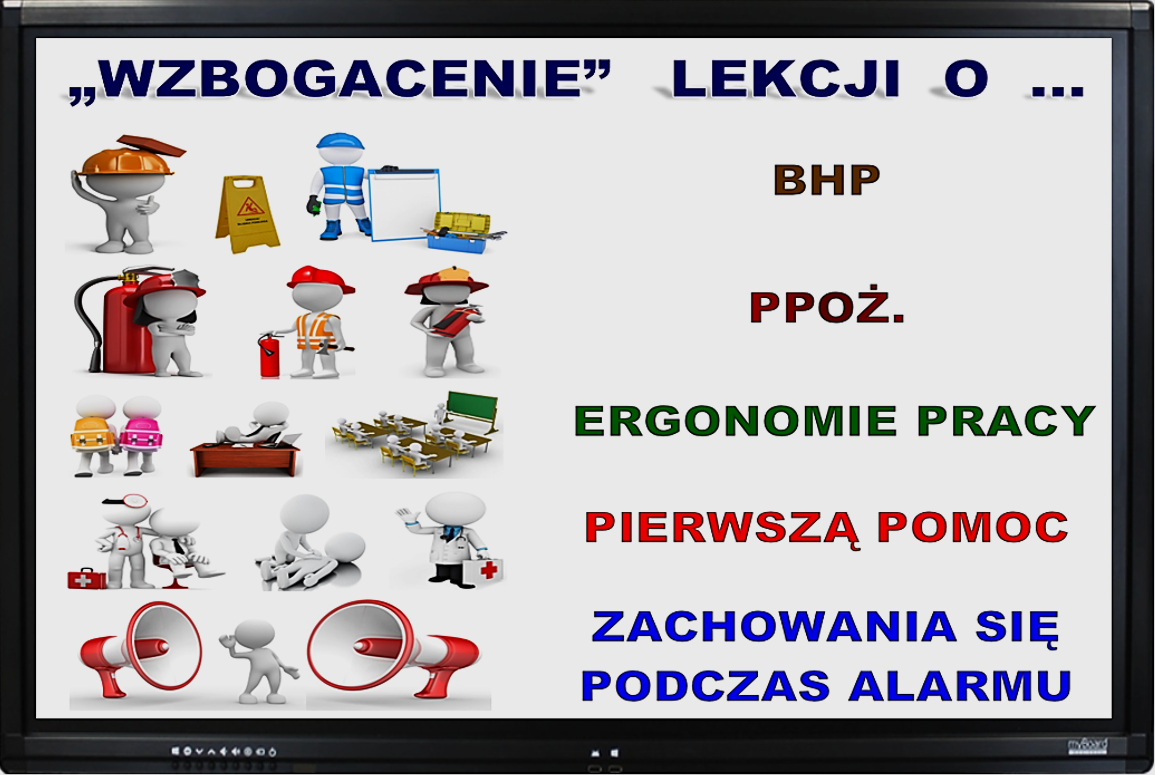